«ІШКІ АУДИТ»  нәтижелері
"İÇ DENETİM" Sonuçları
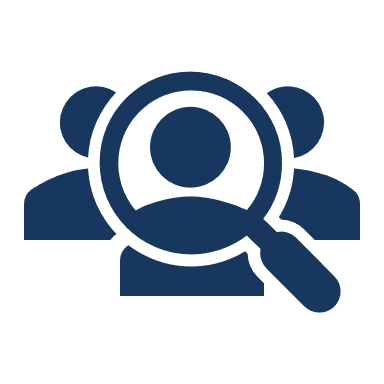 Сапа сенен басталады Kalite seninle başlar
Түркістан 2025
ЖАЛПЫ МӘЛІМЕТТЕР
Халықаралық стандарт ISO 9001:2015 талаптарына сәйкес, университетіміздің құрылымдық бөлімдерінде ішкі аудит жүргізілді
ISO 9001:2015 Uluslararası Standardı gerekliliklerine uygun olarak, üniversitemizin yapısal birimlerinde iç denetim gerçekleştirilmiştir
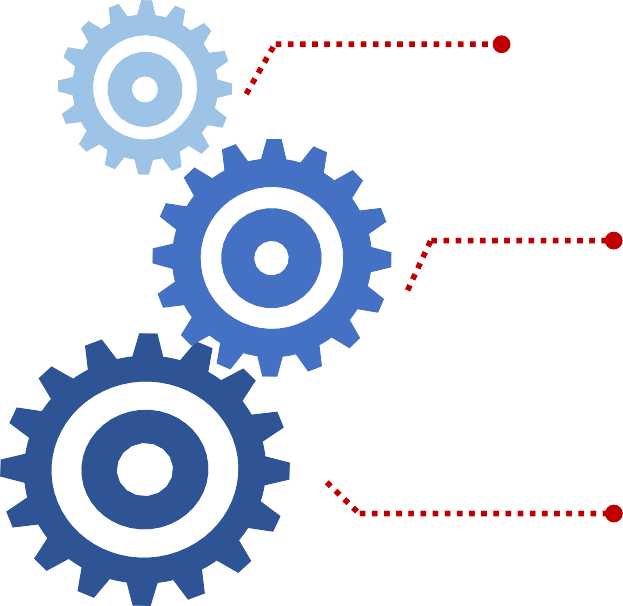 СМЖ ішкі аудитінің мақсаты – ЖОО қызметі мен процестерінің талаптарға сәйкестігін бағалау, жүйені жақсарту мүмкіндіктерін анықтау және мүдделі тараптардың қанағаттануын арттыру.
KYS iç denetiminin amacı, üniversite faaliyetleri ve süreçlerinin gerekliliklere uygunluğunu değerlendirmek, sistemi iyileştirme fırsatlarını belirlemek ve paydaşların memnuniyetini artırmaktır.
Ішкі аудиттің міндеттері: стандарттарға сәйкестікті бағалау, процестердің тиімділігін бақылау, тәуекелдерді жою, білім беру сапасын мониторингілеу, ресурстарды талдау және сапаны жақсарту. Ресертификациялық аудит алдында процестер мен инфрақұрылымды алдын ала тексеру.
İç denetimin görevleri: standartlara uygunluğun değerlendirilmesi, süreçlerin etkinliğinin kontrol edilmesi, risklerin ortadan kaldırılması, eğitim kalitesinin izlenmesi, kaynakların analizi ve kaliteyi iyileştirme. Yeniden sertifikasyon denetimi öncesinde süreçler ve altyapı için ön inceleme yapılması.
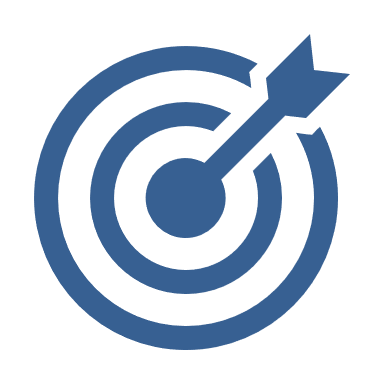 ЖАЛПЫ МӘЛІМЕТТЕР
Кешенді ішкі аудитке университеттің сапа менеджменті жүйесі бойынша сертификатталған 16 аудитор қатысты. Аталған ішкі аудиторлар құрамынан университеттегі барлық құрылым бойынша ішкі аудит жүргізу үшін 5 топ жасақталды. Әр аудиторлық топтар бойынша топ жетекшісі белгіленді. Аудиторлар ішкі аудит алдында аудитор этикасымен таныстырылды және аудит жүргізу барысында планшет пен бағалау чек-парақтарын қолданды.
Университетімізде Халықаралық ISO 9001 стандарты талаптарына сәйкес, Стратегиялық даму, рейтинг және сапа орталығының ұйымдастыруымен – ISO 9001:2015 «Сапа менеджменті жүйесі. Талаптар», ISO 19011:2018 «Менеджмент жүйесінің аудиті бойынша нұсқаулық» тақырыбында ішкі аудиторларды даярлау және біліктілігін арттыру оқу-курсы өткізіліп, оқу орнымыздың негізгі салалары бойынша 19 оқытушы-қызметкерлер біліктілігін жетілдірді. 2024 жылдың 7-8 қазан күндері өткен оқу-курсын Қазақстан Стандарттау және метрология институтының лекторы Гулмайда Каримова жүргізді. Курс соңында университетіміздің ішкі аудиторларына біліктілік сертификаттары табысталды.
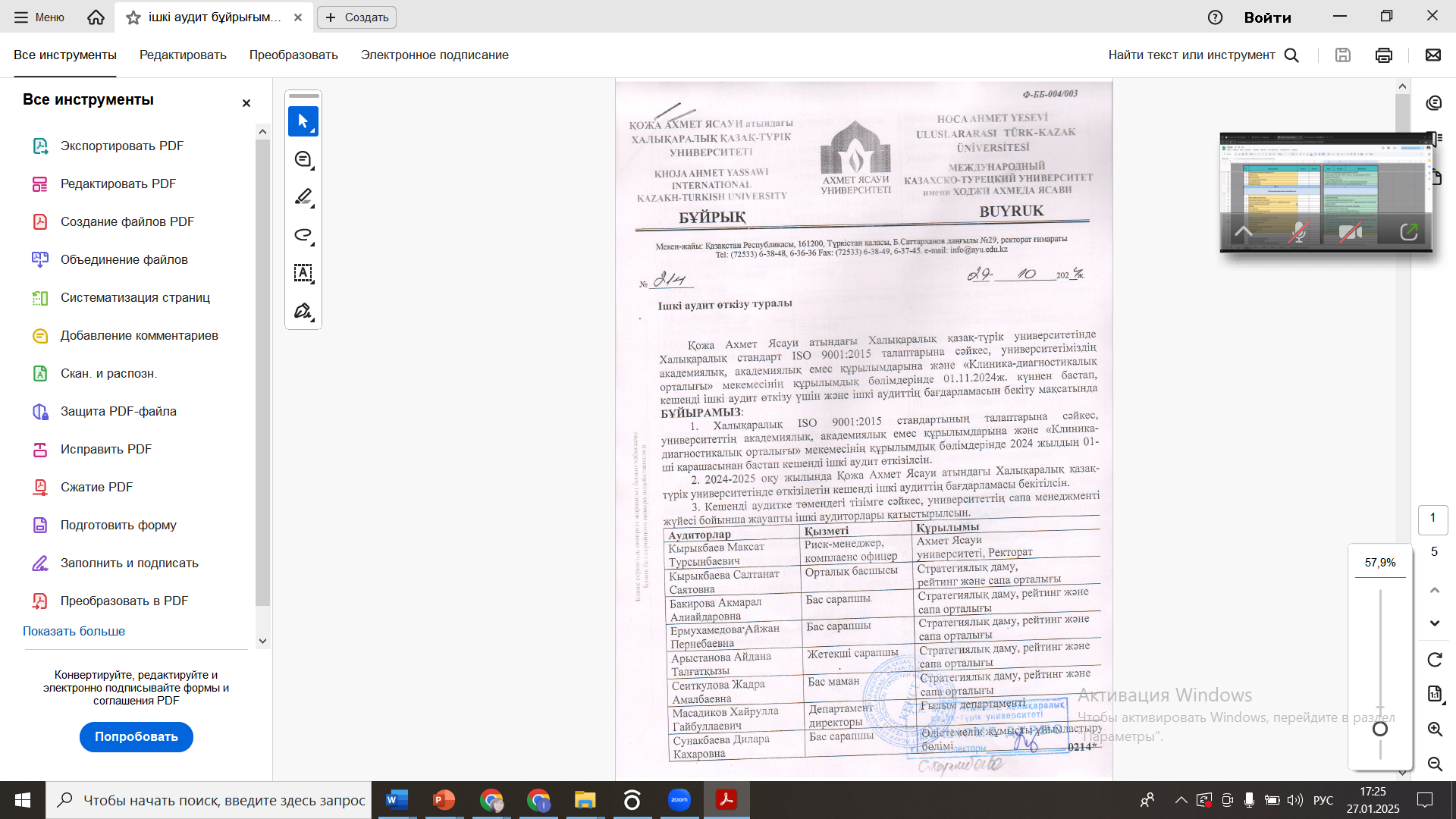 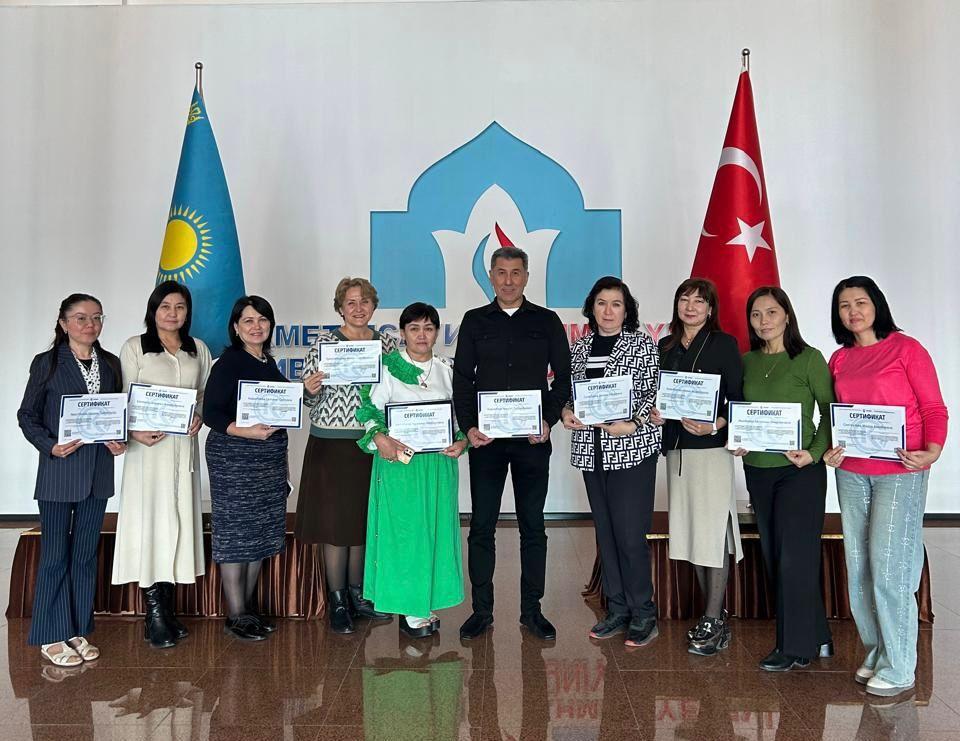 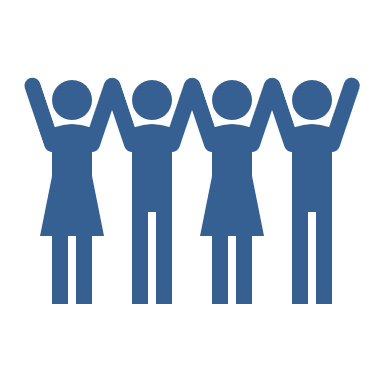 Университет Ректорының 29.10.2024ж. күнгі №214 Бұйрығы
Бағыт бойынша бағалау чек-парақтары:
1. Кафедра (оқу зертханалары) (15)
9. Кафедралар (48)
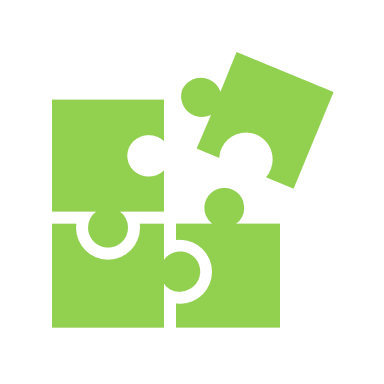 10. Құрылымдық бөлімдер және факультеттер (75)
2. Студенттік жатақханалар (7)
200
11. Кафедралардың университет сайтындағы веб-парақшалары (48)
3. Виварий зертханасы
Оқу ордамызда ішкі аудитті жоспарлау барысында университет жұмысында пайдаланылатын ҚР СТ ИСО 9001:2015, сыртқы және ішкі нормативтік құжаттар талаптарын ескеретін сұрақтар тізімі көрсетілген 17 бағыт бойынша бағалау чек-парақтары әзірленді. Аталған чек-парақтар аудит жүргізуден алдын өзіндік бағалау жасау үшін құрылымдық бөлімдерге жіберіледі.
4. «АИ» дәрігерлік амбулаториясы (1+8)
12. Ғылыми-зерттеу институты/ орталығы (8)
5. Асханалар (3)
13. Колледж бөлімшесі (3)
6. «Яссы» қонақ үйі
14. Кітапхана (4)
7. Мұрағат
15. Оқу ғимараттары (11)
16. Қазандық (10)
8. Мүмкіндігі шектеулі студенттер мен инклюзивті ортаны қолдау үшін  қол жетімді орта
17. Желдету және ауаны баптау жүйелерін пайдалану (3)
Ішкі аудит нәтижелері 
(Аудиториялық қорға ішкі аудит (пилоттық))
Аудиттің өткізу мерзімі: 19-22.08.2024 ж.

İç deneti sonuçları (Derslik fonu iç denetimi (pilot))
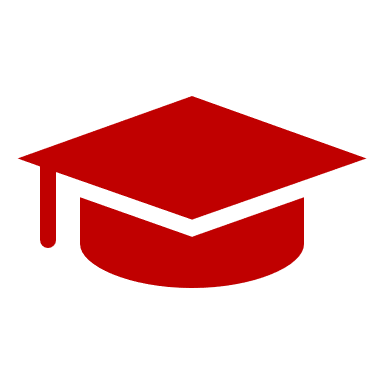 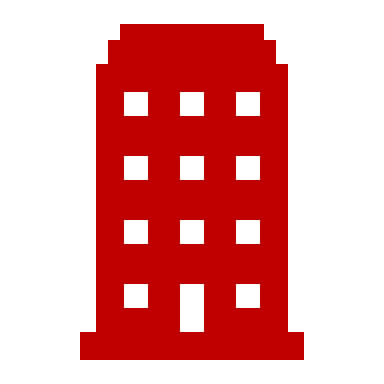 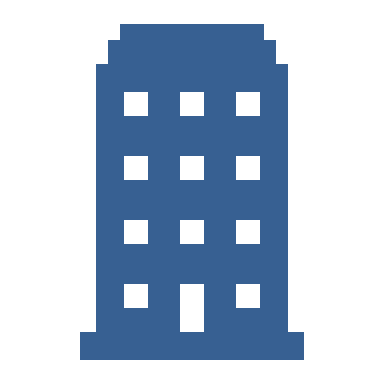 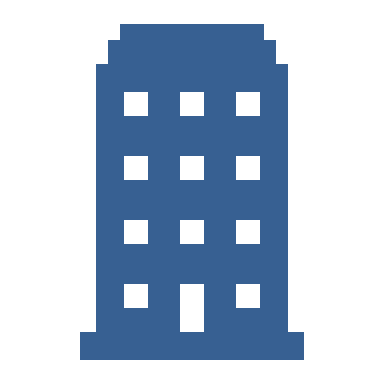 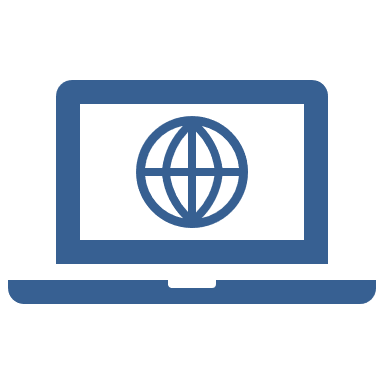 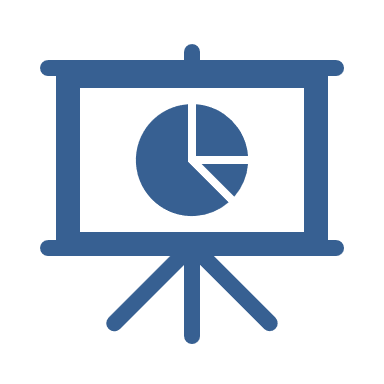 Ішкі аудит нәтижелері/ İç denetim sonuçları
Ішкі аудит нәтижелері/ İç denetim sonuçları
Аудит нысаны: аудиториялық қоры 111 аудитория  (4,1%) (2680 жалпы саны).
Нәтижелер: сәйкессіздіктер саны – 1338 (373 елеулі,  елеусіз).
 АНЫҚТАЛҒАН МӘСЕЛЕЛЕР:
1) Жеткіліксіз жабдықталу:
45,2% аудиторияларда қажетті жабдықтар жоқ (компьютерлер, проекторлар, жиһаз).
2) Құжаттамадағы мәселелер:
38,1% аудиторияларда қауіпсіздік техникасы мен еңбек қорғау бойынша нұсқаулықтар жоқ.
3) Санитарлық нормалардың бұзылуы:
51,8% аудиторияда желдеткіш жүйесі істен шыққан.
29,8% аудиторияларда жарықтандыру жеткіліксіз.
4) Аудитория ауданының сәйкессіздігі:
28,6% аудиториялардың ауданы нормаларға сәйкес келмейді (мысалы, бір студентке 2,5 м² орнына 1,40-1,7 м²).
5) Жабдықтарды сақтау жағдайларын бақылаудың болмауы:
10+ аудиторияда термометрлер мен гигрометрлер жоқ.
Қауіптер: 
Білім беру бағдарламаларының аккредитация талаптарына сәйкес келмеуі (жоғары қауіп);
Оқытудың сапасының төмендігі (жоғары қауіп);
Оқушылардың қанағаттану деңгейінің төмендігі (орташа қауіп).
Denetim Nesnesi: Derslik fonu 111/2680 (4,1%) derslik, 6 fakülte, 20 bölüm.%35,7 derslikler gerekliliklere tamamen uygundur.%31 modern ekipmanlarla donatılmıştır.%96,4 amacına uygun kullanılmaktadır.2. Kritik Riskler:
1) Yetersiz Donanım:
%45,2 derslikte gerekli ekipmanlar bulunmuyor (bilgisayarlar, projektörler, mobilyalar).
2) Dokümantasyon Sorunları:
%38,1 derslikte iş güvenliği ve iş sağlığı talimatları eksik.
3) Hijyen Kurallarının İhlali:
%51,8 derslikte havalandırma sistemi arızalı.
%29,8 derslikte yetersiz aydınlatma mevcut.
4) Alan Uyumsuzluğu:
%28,6 dersliklerin alanı standartlara uygun değil (örneğin, öğrenci başına 2,5 m² yerine 1,76 m²).
5) Ekipman Depolama Koşullarının Kontrol Eksikliği:
10'dan fazla derslikte termometre ve higrometre bulunmuyor.
Riskler:
Eğitim programlarının akreditasyon gerekliliklerine uygun olmaması (yüksek risk);
Eğitim kalitesinin düşük olması (yüksek risk);
Öğrencilerin memnuniyet seviyesinin düşük olması (orta risk).
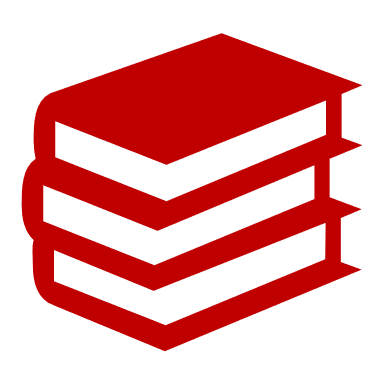 Сәйкессіздіктерді жою бойынша ұсыныстар/ Uyumsuzlukların Giderilmesine Yönelik Öneriler
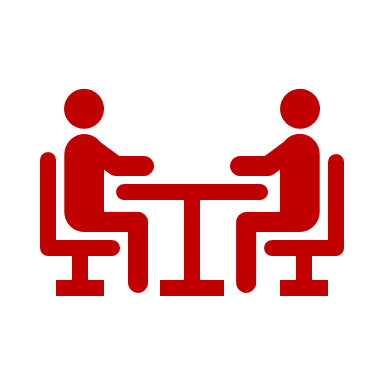 Denetim Sonuçlarına Göre Öneriler
Normlar, Standartlar, Ekipman ve Belgeler: 
Sınıfların donanım standartlarını geliştirmek ve uygulamak.
Sınıf pasaportlarını güncellemek veya yeniden oluşturmak.
Sınıfları ek ekipmanlarla donatmak: 22 sınıfa bilgisayarlar, 33 sınıfa projeksiyon cihazları, masalar ve sandalyeler gibi mobilya eksikliklerini tamamlamak.
Yangın güvenliği, iş güvenliği ve teknik güvenlik talimatlarının mevcut olmasını sağlamak.
Bakım ve Teknik Servis: 
33 sınıfta havalandırma sistemlerini onarmak.
28 sınıfta arızalı lambaları değiştirip aydınlatmayı iyileştirmek.
45 sınıfta pencereleri tamir edip sineklikler takmak.
İzleme ve Kontrol:
Fakültelerin sorumluluğu altında sınıf kaynaklarının durumuna ilişkin yıllık denetim sistemini uygulamak.
Pahalı ekipman bulunan sınıflara termometre ve higrometre yerleştirmek.
Аудит нәтижелері бойынша ұсыныстар
Нормативтер мен стандарттар, жабдықталу және құжаттама:
Аудиторияларды жабдықтау стандартын әзірлеп, енгізу
Аудиториялардың паспорттарын жаңарту немесе жаңадан жасау.
Аудиторияларды қосымша жабдықтау: 22 аудиторияға компьютерлер, 33 аудиторияға проекторлар, жиһазды (үстелдер, орындықтар) толықтыру.
Өрт қауіпсіздігі, еңбек қауіпсіздігі және техника қауіпсіздігі бойынша нұсқаулықтардың болуын қамтамасыз ету.
Жөндеу және техникалық қызмет көрсету:
33 аудиторияда желдету жүйесін жөндеу.
28 аудиторияда ақаулы шамдарды ауыстырып, жарықтандыруды жақсарту.
45 аудиторияда терезелерді жөндеп, москит торларын орнату.
Мониторинг және бақылау:
Факультеттердің жауапкершілігімен аудиториялық қордың жағдайын жыл сайынғы аудит жүйесін енгізу.
Қымбат жабдықтары бар аудиторияларда термометрлер мен гигрометрлер орнату.
Ішкі аудит нәтижелері (Кафедралар)
Bölümlerin Denetim Genel Sonuçları
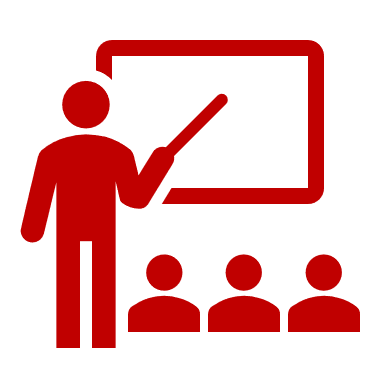 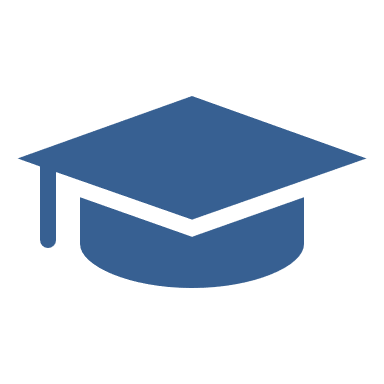 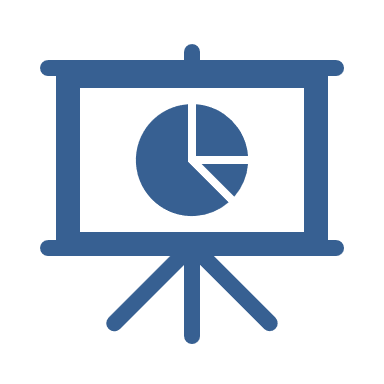 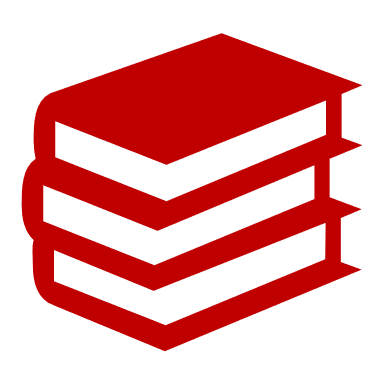 Ішкі аудит нәтижелері/ İç denetim sonuçları
Аудит нысаны: 48 кафедра (100%).
Нәтижелер: сәйкессіздіктер саны – 499 (160 елеулі, 339 елеусіз).
 АНЫҚТАЛҒАН МӘСЕЛЕЛЕР:
Кафедралардың сапа мақсаттарына жете алмауы (56,3% университеттің Даму бағдарламасының индикаторларын орындамаған). 
Емтихан материалдарына сараптаманың болмауы (45,8%).Minor бағдарламалары жасалғанымен, жүзеге асырылмауы (1 ғана белсенді бағдарлама бар). 
Ғылыми-зерттеу жобаларының жоқтығы (50% кафедрада). 
Студенттерге оқу пәндері бойынша сауалнама жүргізілмеуі (ESG 1.3, 1.7 ұсынымдарына сәйкес келмейді).
Оқытушылардың инклюзивті оқыту (90%) және жасанды интеллект (95%) бойынша курстардан өтпеуі.
Оқу материалдарының сайтта болмауы (элективті каталогтар – 41,7%, оқу жұмыс бағдарламалары – 43,8%).
Кафедра қызметі туралы ақпараттың шектеулі болуы (ғылым, әдістемелік және тәрбие жұмысы, оқытушылардың біліктілігін арттыру).
Қауіптер: 
Білім беру бағдарламаларының аккредитация талаптарына сәйкес келмеуі (жоғары қауіп);
Оқытудың сапасының төмендігі (жоғары қауіп);
Оқушылардың қанағаттану деңгейінің төмендігі (орташа қауіп).
Denetim Konusu: 48 bölüm (100%).Sonuçlar: Uyuşmazlık sayısı – 499 (160 önemli, 339 önemsiz).
Tespit Edilen Sorunlar:
Bölümlerin kalite hedeflerine ulaşamaması (%56,3'ü Üniversite Gelişim Programı göstergelerini gerçekleştiremedi).
Sınav materyallerinin değerlendirilmesinin yapılmaması (%45,8).
Geliştirilen minor programlarının tamamen uygulanmaması.
Araştırma projelerinin bulunmaması (%50 bölüm).
Dersler için öğrenci anketlerinin yapılmaması (ESG 1.3 ve 1.7 önerileri).
Öğretim üyelerinin kapsayıcı eğitim (%90) ve yapay zeka (%95) konularında yeterlilik sertifikalarının olmaması.
Eğitim materyallerinin web sitesinde erişilebilir olmaması (seçmeli ders katalogları – %41,7, Çalışma Programları – %43,8).
Bölüm faaliyetleri hakkında sınırlı bilgi (araştırma, öğretim yöntemleri, eğitim çalışmaları ve öğretim üyelerinin yeterlilik artırma faaliyetleri).
Riskler:
Eğitim programlarının akreditasyon gerekliliklerine uymaması (yüksek risk).
Eğitim kalitesinin düşüklüğü (yüksek risk).
Öğrenci memnuniyet seviyesinin düşüklüğü (orta risk).
Сәйкессіздіктерді жою бойынша ұсыныстар/ Uyumsuzlukların Giderilmesine Yönelik Öneriler
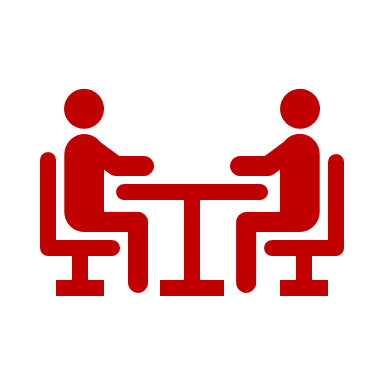 Denetim Sonuçlarına Göre Öneriler
Fakültelerde gösterge takibini sağlamak.
Sınav materyallerine uzman değerlendirmesi yapmak, uzmanlar atamak, değerlendirme raporlarını belgelemek, değerlendirme için SOP oluşturmak.
Minor programları: uygulama takvimini başlatmak, sorumlular atamak, öğrenci taleplerine göre uyarlamak.
Araştırma projeleri: zorunlu hale getirmek, hibe başvurularını desteklemek, akademik kadroyu teşvik etmek.
Öğrenci anketleri: anonim anketler uygulamak, eğitim programlarını revize ederken dikkate almak.
Akademik personelin yeterlilik artırımı: kapsayıcı eğitim ve yapay zeka kurslarını düzenlemek ve zorunlu hale getirmek.
Bölüm web sayfalarında eğitim materyallerinin erişilebilirliğini sağlamak, sorumlular atamak, içeriğin güncelliğini denetlemek.
Bölümler hakkında bilgi: sayfa içeriği için standartlar oluşturmak, sorumluları belirlemek.
Аудит нәтижелері бойынша ұсыныстар
Факультеттерде индикаторлардың орындалуын мониторингтеу.
Емтихан материалдарына сараптама жүргізу, сарапшылар тағайындау, сараптама актісін рәсімдеу, сараптама бойынша СОП әзірлеу.
Minor бағдарламалары: енгізу жоспарын бекіту, жауаптыларды тағайындау, студенттердің сұранысына бейімдеу.
ҒЗЖ: міндетті ету, гранттық өтінімдерді қолдау, ПОҚ-ты ынталандыру.
Студенттерді сауалнамаға тарту: анонимді сауалнамаларды енгізу, білім беру бағдарламаларын түзету кезінде ескеру.
ПОҚ біліктілігін арттыру: инклюзивті білім беру және ЖИ бойынша курстар ұйымдастыру, міндетті ету.
Кафедралардың веб-беттерінде оқу материалдарының қолжетімділігін қамтамасыз ету, жауаптыларды тағайындау, сайт мазмұнын жаңарту аудитін енгізу.
Кафедралар туралы ақпарат: беттерді толтыру стандарты әзірленсін, жауаптылар бекітілсін.
Кафедралардан ұсыныстар мен өтініштер / Bölümlerden gelen talep ve iyileştirme önerilerinin
Ішкі аудит нәтижелері (Жатақханалар)
Аудиттің өткізу мерзімі: 05.12.2024 – 05.01.2025.

Yurtlar İç Denetim Sonuçları
Denetim Tarihi: 05.12.2024 – 05.01.2025
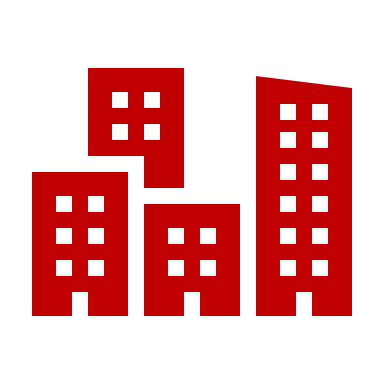 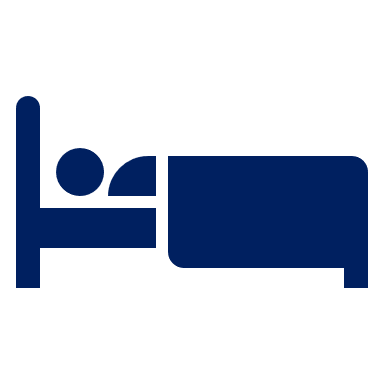 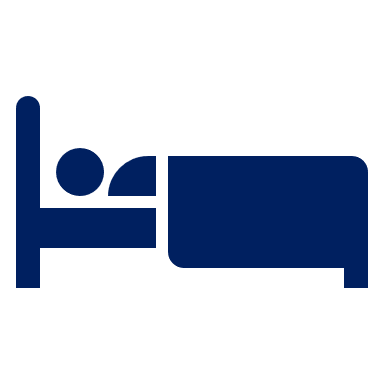 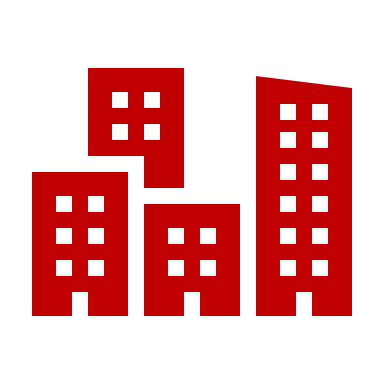 Ішкі аудит нәтижелері/ İç denetim sonuçları
АУДИТ ЖҮРГІЗІЛГЕН НЫСАНДАР: 7 жатақханасы 
НӘТИЖЕЛЕР: сәйкессіздіктер саны – 53 (8 елеулі, 45 елеусіз).
  3. АНЫҚТАЛҒАН СӘЙКЕССІЗДІКТЕР: 
Қауіпсіздік: 4 жатақханада эвакуациялау сызбалары жоқ (№1, Кентау, Шымкент, №2).
Инклюзивтілік: 5 жатақханада пандустар жетіспейді (№1, №6, №5, №2, №3).
Электр желілері: 2 жатақханада ашық электр сымдары бар (Кентау, №6). Тұрмыстық техника мен жабдықтардың жетіспеуші
Техникалық персонал: 2 жатақханада қызмет көрсетуші персонал жеткіліксіз (Шымкент, №5).
4. ҚАУІПТЕР:
1) Апат қаупі: Ескі электр желілері мен жабдықтардың бұзылуы авария қаупін арттырады.
2) Инфекциялық аурулар: Санитарлық нормалардың бұзылуы аурулардың таралуына әкелуі мүмкін.
3) Әлеуметтік шиеленіс: Тұрмыстық техника мен жабдықтардың жетіспеушілігі, сондай-ақ тұрғындардың шағымдарына жауап берілмеуі наразылық деңгейін арттырады
1. DENETLENEN ALANLAR: 7 yurdu
 2. SONUÇLAR:
Uyumsuzluk sayısı – 53 (8 önemli, 45 önemsiz).
3. TESPİT EDİLEN SORUNLAR:
Güvenlik: 4 yurtta tahliye planları eksik (No:1, Kentav, Şimkent, No:2).
Erişilebilirlik: 5 yurtta rampa eksikliği var (No:1, No:6, No:5, No:2, No:3).
Hijyen Kuralları: Yurtlarda hijyen standartlarının ihlali gözlemlendi.
Elektrik Tesisatı: 2 yurtta açık elektrik kabloları var (Kentav, No:6).
Teknik Personel: 2 yurtta hizmet personeli yetersiz (Şimkent, No:5).
4. RİSKLER:
1) Kaza Riski: Eski elektrik tesisatı ve ekipman arızaları, kaza riskini artırmaktadır.
2) Enfeksiyon Hastalıkları: Hijyen standartlarının ihlali hastalıkların yayılmasına neden olabilir.
3) Sosyal Gerilim: Ev eşyaları ve ekipman eksikliği, ayrıca şikayetlere cevap verilmemesi
Сәйкессіздіктерді жою бойынша ұсыныстар/ Uyumsuzlukların Giderilmesine Yönelik Öneriler
Tespit Edilen Sorunlar ve Risklerin Giderilmesine Yönelik Öneriler
Tahliye sorunlarının giderilmesi:
4 yurtta tahliye planlarını yerleştirmek.
Yurt sakinleri ve personel arasında tahliye tatbikatları düzenlemek.
Elektrik tesisatı:
Kentav ve No:6 yurtlarında açık kabloları izole etmek.
Tüm elektrik tesisatının kontrolünü yaparak eskiyen ekipmanları değiştirmek.
Erişilebilirliği artırma:
5 yurtta (No:1, No:6, No:5, No:2, No:3) rampalar kurmak.
Yurtlarda asansör veya kaldırıcıların kurulumunu değerlendirmek.
Personel tamamlama:
Şimkent ve No:5 yurtları için eksik teknik personeli işe almak.
Mevcut personelin yükünü yeniden değerlendirip ek kaynaklar sağlamak.
5. Güvenlik kamerası sistemi her yerde çalışmıyor, kilit bölgelerin kapsama alanının denetimi gerekiyor
Анықталған мәселелер мен тәуекелдерді жою бойынша ұсыныстар
 Эвакуация мәселелерін жою:
4 жатақханада эвакуациялау сызбаларын орналастыру.
Тұрғындар мен персонал арасында эвакуация бойынша оқу-жаттығу жұмыстарын өткізу.
 Электр желілері:
Кентау және №6 жатақханаларда ашық сымдарды оқшаулау.
Барлық электр желілерінің диагностикасын жүргізіп, ескірген жабдықтарды ауыстыру.
 Қолжетімділікті жақсарту:
5 жатақханада (№1, №6, №5, №2, №3) пандустар орнату.
Жатақханаларда көтергіш құрылғылар орнату. мүмкіндігін қарастыру.
 Персоналды толықтыру:
Шымкент және №5 жатақханалар үшін жетіспейтін техникалық қызметкерлерді жұмысқа алу.
Қызметкерлерге түсетін жүктемені қайта қарап, қосымша ресурстармен қамтамасыз ету. 
5. Бейнебақылау жүйесі барлық жерде жұмыс істемейді, негізгі аймақтарды қамтуды тексеру қажет.
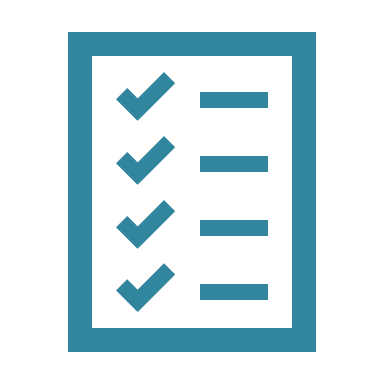 Ішкі аудит нәтижелері (Құрылымдық бөлімшелер)
Аудиттің өткізу мерзімі: 05.11.2024 – 15.12.2024.

Yapısal Birimlerin İç Denetim Sonuçları
Denetim Tarihi: 05.11.2024 – 15.12.2024
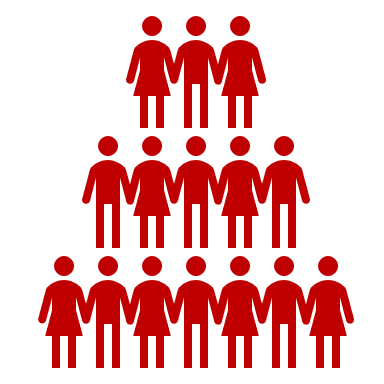 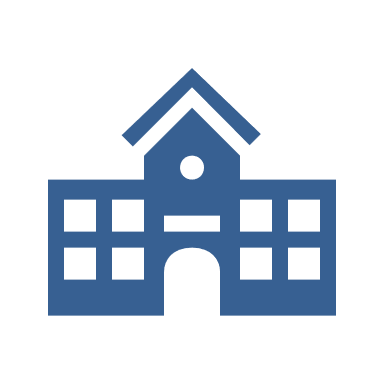 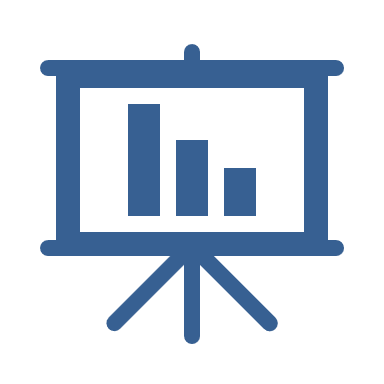 Ішкі аудит нәтижелері/ İç denetim sonuçları
1. DENETLENEN ALANLAR:
Üniversitenin 64 yapısal birimi
2. SONUÇLAR:
Uyumsuzluk sayısı – 235 (128 önemli, 107 önemsiz).
3. TESPIT EDILEN UYUMSUZLUKLAR:
%61,9 birimde mevzuat ve düzenleyici belgeler eksik veya çalışanlar için erişilemez durumda.
%66,7 birimde risk kayıtları yok veya güncellenmemiş.
Sadece %63 birimde mevcut akademik yıl için iş planı onaylanmış.
%58 birimde geçen yılın toplantı tutanakları ve raporları sunulmamış.
%46,9 birimde önceden tespit edilen uyumsuzluklar giderilmemiş.
İş sağlığı ve güvenliği defteri yalnızca %56 birimde düzenli tutulmaktadır.
Sadece %14,8 çalışan mesleki gelişim faaliyetlerine katılmış.
%39,5 birimde çalışanların görev ve yetkileri resmi olarak belirlenmemiş.
%30 birimde ofislerin teknik donanımı eski ve yetersiz
Belge dolaşımı otomatikleştirilmemiş
АУДИТ ЖҮРГІЗІЛГЕН НЫСАНДАР: Университеттің 64 құрылымдық бөлімшелер 
НӘТИЖЕЛЕР: сәйкессіздіктер саны – 235 ( 128 елеулі, 107 елеусіз).
  3. АНЫҚТАЛҒАН СӘЙКЕССІЗДІКТЕР: 
61,9% бөлімшелерде нормативтік-құқықтық актілер жоқ немесе қызметкерлерге қолжетімсіз.
66,7% бөлімшелерде тәуекелдер тізілімі жоқ немесе жаңартылмаған.
Қазіргі оқу жылына арналған жұмыс жоспары тек 63% бөлімшелерде бекітілген.
Өткен жылға арналған отырыстар хаттамалары мен есептер тек 58% бөлімшелерде ұсынылған.
46,9% бөлімшелерде бұрын анықталған сәйкессіздіктер жойылмаған.
Еңбек қауіпсіздігі журналы тек 56% жағдайда жүргізіледі.
Тек 14,8% қызметкерлер біліктілікті арттыру іс-шараларына қатысқан. 
39,5% бөлімшелерде қызметкерлердің міндеттері мен өкілеттіктері ресми түрде бөлінбеген.
30% бөлімшелерде кабинеттердің техникалық жабдықталуы ескірген
Құжат айналымы автоматтандырылмаған
Сәйкессіздіктерді жою бойынша ұсынымдар/ Uyumsuzlukların Giderilmesine Yönelik Öneriler
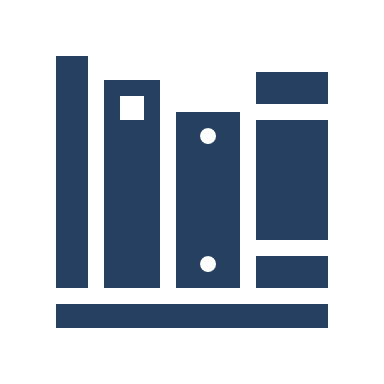 4. RİSKLER:
Operasyonel verimsizlik riskleri – bölümlerin yönetiminde aksaklıklar, düşük disiplin seviyesi, stratejik hedeflerin uygulanmasında gecikmeler.
Uyumsuzlukların sürekli izlenmemesi ve düzeltilmemesi – bu biriken kritik sorunların acil durumlara veya beklenmedik denetimlere yol açma riskini artırır.
Bilgi kaybı riski – yapısal birimlerde tüm süreç adımlarının otomatikleştirilmemesi ve kaydedilmemesi nedeniyle.
Mevzuata aykırılık riski.
4. ҚАУІПТЕР:
Операциялық тиімсіздік тәуекелдері – бөлімшелерді басқарудағы ақаулар, орындаушылық тәртіптің төмендігі, стратегиялық міндеттердің жүзеге асырылуындағы кідірістер.
Сәйкессіздіктерді тұрақты бақылау мен түзетудің болмауы – бұл жиналған маңызды мәселелердің авариялық жағдайларға немесе жоспардан тыс тексерулерге әкелу қаупін арттырады.
Ақпаратты жоғалту қаупі – құрылымдық бөлімшелерде барлық процестік әрекеттердің автоматтандырылмауы және тіркелмеуі салдарынан.
Нормативтік-құқықтық актілердің бұзылу қаупі
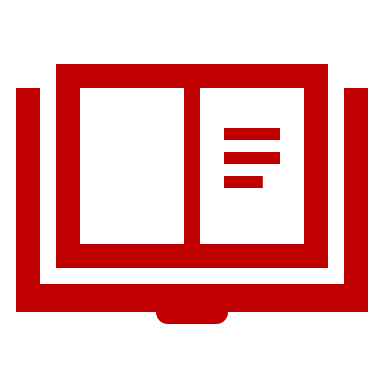 Сәйкессіздіктерді жою бойынша ұсынымдар/ Uyumsuzlukların Giderilmesine Yönelik Öneriler
Normatif ve hukuki belgelerin saklanması ve erişimi için birleşik bir düzenleme geliştirmek ve onaylamak.Tüm personelin erişebileceği elektronik belge veritabanı oluşturmak.
Riskleri düzenli olarak izleme sistemini uygulamak ve en az üç ayda bir risk kayıtlarını güncellemek.Risk kaydının yönetilmesi ve güncellenmesinden sorumlu kişileri belirlemek.
Çalışma planlarının her akademik yılın başında zorunlu olarak onaylanması için prosedür oluşturmak.Belge onay sürecini dijital yönetim sistemi aracılığıyla otomatikleştirmek.
Bölümlerin tüm toplantı kayıtlarını tutmasını ve arşivlemesini zorunlu hale getirmek.Yönetime erişilebilir elektronik protokol depolama sistemi oluşturmak.
Uyumsuzlukları gidermekten sorumlu kişileri atamak ve kesin son tarihler belirlemek.
Tüm bölümleri iş güvenliği kayıtlarını hem elektronik hem de fiziksel formatta tutmaya mecbur kılmak.İş güvenliği gereksinimlerinin düzenli olarak denetlenmesini sağlamak.
2025 yılı için personel eğitim planı geliştirmek.Personel için modern teknolojiler kullanarak hibrit eğitim sistemini uygulamak, zorunlu kursları (örneğin dijitalleşme) gelişim sistemine entegre etmek.
Teknik donanım denetimi yapmak ve güncelleme planı oluşturmak.
Elektronik belge yönetim sistemini uygulamak ve belgelerin çevrimiçi onaylanmasını sağlamak.Personeli dijital belge yönetim araçlarını kullanma konusunda eğitmek.
1)	Нормативтік-құқықтық актілерді сақтау және қолжетімділікті қамтамасыз ету бойынша бірыңғай регламент әзірлеу және бекіту.
Барлық қызметкерлерге қолжетімді электронды құжаттар базасын ұйымдастыру.
2)	Тәуекелдерді тұрақты бақылау жүйесін енгізу және тізілімді кемінде тоқсанына бір рет жаңарту.
Тізілімді жүргізу және жаңарту бойынша жауапты тұлғаларды тағайындау.
3)	Жұмыс жоспарларын келісу және бекіту рәсімін оқу жылының басында міндетті түрде енгізу.
Құжаттарды бекіту процесін цифрлық басқару жүйесі арқылы автоматтандыру.
4)	Бөлімшелерді барлық отырыстар мен есептерді жүргізуге және мұрағаттауға міндеттеу.
Басшылыққа қолжетімді электрондық хаттама сақтау жүйесін енгізу.
5)	Сәйкессіздіктерді жоюға жауаптыларды тағайындау және нақты мерзімдер белгілеу.
6)	Барлық бөлімшелерді еңбек қауіпсіздігі журналдарын электронды және қағаз форматында жүргізуге міндеттеу.
Еңбек қауіпсіздігі талаптарының орындалуын жүйелі түрде тексеру.
7)	2025 жылға арналған қызметкерлерді оқыту жоспарын әзірлеу.
Қызметкерлерді заманауи технологияларды пайдалана отырып, аралас оқыту жүйесін енгізу, міндетті курстарды (мысалы, цифрландыру) дамыту жүйесіне енгізу.
8)	Техникалық жабдықталуға аудит жүргізу және жаңарту жоспарын әзірлеу.
9)	Құжат айналымының электрондық жүйесін енгізу және құжаттарды онлайн-бекіту мүмкіндігін жасау.
Қызметкерлерді құжаттарды басқарудың цифрлық құралдарымен жұмыс істеуге үйрету.
Ішкі аудит нәтижелері (АИ клиника/медициналық пункттер)
Аудиттің өткізу мерзімі: 05.11.2024 – 20.11.2024

İç denetim sonuçları (yapay zeka kliniği/tıp merkezleri)
Denetim Tarihi: 05.11.2024 – 20.11.2024
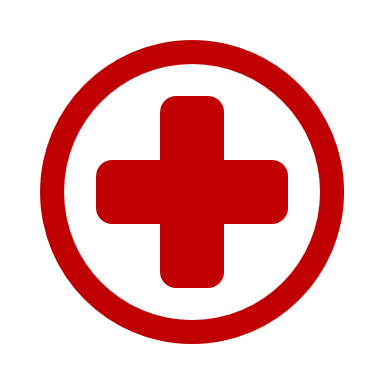 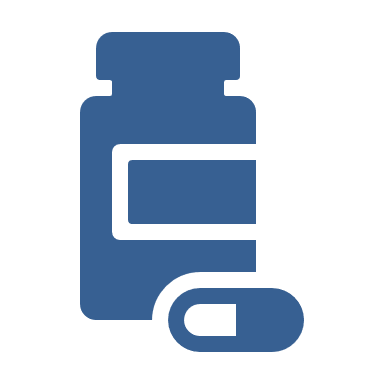 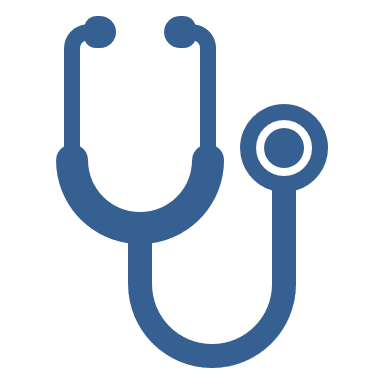 Ішкі аудит нәтижелері/ İç denetim sonuçları
АУДИТ ЖҮРГІЗІЛГЕН НЫСАНДАР: АИ клиника/8 медпунктар
НӘТИЖЕЛЕР: сәйкессіздіктер саны – 16/80 (2/24 елеулі, 14/56 елеусіз).
  3. АНЫҚТАЛҒАН СӘЙКЕССІЗДІКТЕР: 
Қызметкерлердің базалық жүрек-өкпе реанимациясы (Код көк) бойынша оқудан өтпеуі;
Студенттер мен қызметкерлерге, оның ішінде шетелдіктерге, медициналық көмек көрсету (медпункттерді қоса алғанда) ақпараттық медициналық жүйелерге тіркелмей жүзеге асырылуы;
Құрылымдық бөлімшелерде эпидемиологиялық мониторингтің болмауы;
Клиника мен медпункттерде операциялық процедуралар стандарттарының (СОП) болмауы.
1. DENETLENEN ALANLAR:
Üniversitenin 64 yapısal birimi
2. SONUÇLAR: Uyumsuzluk sayısı – 16/80 (2/24 önemli, 14/56 önemsiz).
3. ÖNEMLI UYUMSUZLUKLAR:
Çalışanların temel kardiyo-pulmoner resüsitasyon (Mavi Kod) eğitimi almamış olması;
Öğrencilere ve çalışanlara, özellikle yabancılara, klinik ve sağlık noktalarında tıbbi yardımın bilgi sistemlerine kaydedilmeden sunulması;
Yapısal birimlerde epidemiyolojik izlemin bulunmaması;
Klinik ve sağlık noktalarında operasyonel prosedür standartlarının (SOP) bulunmaması.
Ішкі аудит нәтижелері/ İç denetim sonuçları
4. ҚАУІПТЕР:
Жедел медициналық көмектің тиімді еместігі қаупі. Қызметкерлердің жүрек-өкпе реанимациясы (Код Көк) бойынша оқытылмауы шұғыл жағдайларда студенттер мен қызметкерлерге дер кезінде көмек көрсетілмеуіне әкелуі мүмкін.
Медициналық есептің болмауы және құқықтық салдар қаупі. Студенттерге, қызметкерлерге және шетелдіктерге медициналық көмек ақпараттық жүйелерде тіркеусіз көрсетіледі, бұл емдеу сапасын бақылау мен заңды қорғауға қауіп төндіреді.
3. Эпидемиологиялық ошақтар және инфекциялардың таралу қаупі. Құрылымдық бөлімшелерде эпидемиологиялық мониторингтің болмауы аурулардың таралуына уақытында жауап бермеуге және санитарлық нормалардың бұзылуына әкелуі мүмкін.
4. Клиника мен медпункттердің медициналық стандарттарға сәйкес келмеу қаупі. Клиника мен медициналық пункттерде стандартты операциялық процедуралардың (СОП) болмауы медициналық көмектің сапасын төмендетіп, дәрігерлік қателіктердің қаупін арттырады.
4. RİSKLER:
1.	Acil tıbbi müdahale yetersizliği riski. Çalışanların temel kardiyopulmoner resüsitasyon (Kod Mavi) eğitimi almaması, öğrenciler ve personel için kritik durumlarda zamanında müdahale yapılmamasına yol açabilir.
2.	Tıbbi kayıt eksikliği ve hukuki sonuçlar riski. Öğrencilere, personele ve yabancılara tıbbi yardımın bilgi sistemlerine kaydedilmeden sağlanması, tedavi kalitesinin kontrolünü ve yasal koruma mekanizmalarını zayıflatır.
3.	Epidemiyolojik salgınlar ve enfeksiyon yayılma riski. Yapısal birimlerde epidemiyolojik izleme sisteminin olmaması, hastalıkların yayılmasına karşı geç müdahaleye ve sağlık standartlarının ihlaline neden olabilir.
4.	Klinik ve sağlık noktalarının tıbbi standartlara uymama riski. Klinikler ve sağlık noktalarında standart operasyon prosedürlerinin (SOP) eksikliği, tıbbi hizmet kalitesini düşürerek tıbbi hataların riskini artırır.
Сәйкессіздіктерді жою бойынша ұсынымдар/ Uyumsuzlukların Giderilmesine Yönelik Öneriler
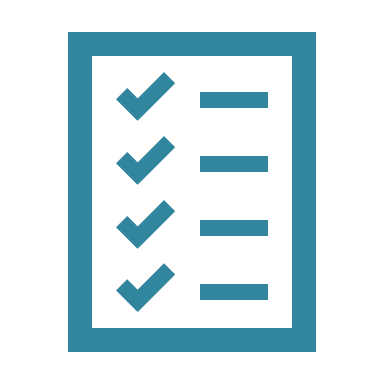 Ішкі аудитті тәуекелдер аудитімен интеграциялау
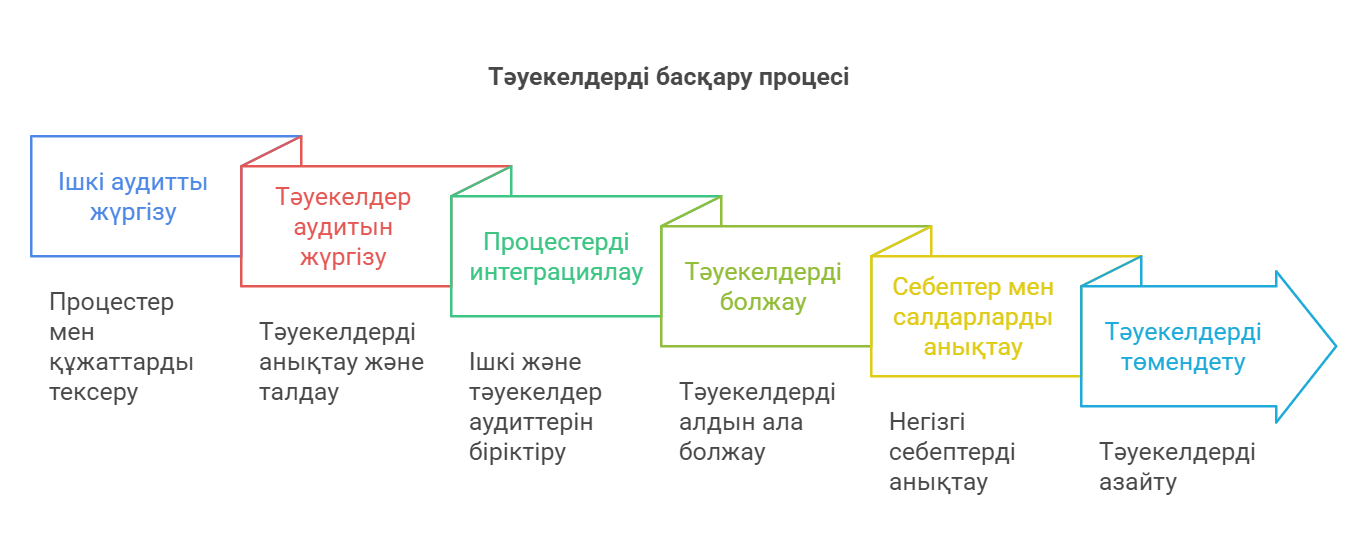 📌 Ішкі аудит сәйкессіздіктерді анықтайды – яғни, стандарттардан, регламенттерден және талаптардан ауытқуларды, орын алған бұзушылықтарды тексереді. Олар түзетуді және жоюды талап етеді, өйткені бұл мәселелер қазірдің өзінде процестерге әсер еткен немесе келешекте елеулі салдарға әкелуі мүмкін.
📌 Тәуекелдер аудиті тәуекелдерді анықтайды – бұл университет қызметіне әлі әсер етпеген, бірақ болашақта ықтимал қауіп тудыруы мүмкін жағдайлар. Бұл алдын алу бағыты, ол ықтимал мәселелердің алдын алуға және олардың әсерін азайтуға бағытталған.
✅ Бұл екі аудит біріге отырып, сапа мен тәуекелдерді басқарудың кешенді жүйесін құрайды, мұнда ішкі аудит орын алған мәселелерді түзетсе, тәуекелдер аудиті жаңа қауіптердің алдын алады.
Сыртқы аудиттің 3 жылға арналған бақылаулары мен ұсынымдарын іске асыру
2024 yılında, son 3 yılın dış denetim gözlemlerine göre planların %95’i tamamlandı:
SWOT analizi revize ediliyor.
Ana paydaşların analizi gerçekleştirildi.
PDCA prensipleri uygulanıyor.
Eylem Planı seviyesine kadar kademeli planlama prensipleri uygulanıyor.
Üniversite gelişim projeleri (Kaizen projeleri, CAIP, Hibeler) hayata geçiriliyor.
İç denetimler yeni formatta gerçekleştiriliyor, denetim raporları istatistiksel yöntemler kullanılarak analiz ediliyor.
Risk yönetimi üniversitenin iç süreçlerine entegre ediliyor.
2. Dış sertifikasyon denetimi 12-16 Mayıs 2024 tarihine planlanmıştır(Türk Standartları Enstitüsü tarafından ISO 9001 Uluslararası Standardı gerekliliklerine uygun olarak dış gözetim denetimi).
2024 жылы сыртқы аудиттің соңғы 3 жылдағы ескертпелеріне сәйкес жоспарлардың 95%-ы орындалды:
SWOT-талдау қайта қаралуда.
Негізгі стейкхолдерлерге талдау жүргізілді.
PDCA қағидаттары енгізілуде.
Action Plan деңгейіне дейін каскадты жоспарлау қағидаттары енгізілуде.
Университетті дамыту жобалары (КАЙДЗЕН жобалары, ЦАИП, гранттар) жүзеге асырылуда.
Ішкі аудиттер жаңа форматта жүргізілуде, аудит есептері статистикалық әдістерді қолдана отырып талдануда.
Тәуекелдерді басқару университеттің ішкі процестеріне интеграциялануда.
2. Сыртқы сертификаттау аудиті 2024 жылғы 12-16 мамырға жоспарланған(Түрік Стандарттары Институты тарапынан ISO 9001 халықаралық стандарты талаптарына сәйкес сыртқы бақылау аудиті).
Қорытындылар
İç kalite yönetim sistemi (KYS) denetimi, planlanan sürelerde ve tam kapsamda deneme formatında gerçekleştirildi.
Denetim sonuçlarına göre tespit edilen uygunsuzlukların önemli ölçüde artması, denetim formatındaki değişiklikle açıklanmaktadır. Bu bağlamda standartlaştırılmış yaklaşımlar, mevzuat temelli kontrol listeleri gibi birleştirilmiş araçların kullanımıyla sağlanmıştır.
Tespit edilen uygunsuzlukların %80’den fazlasının giderilmesi için finansal yatırımlar gerekmemektedir, çünkü bu uygunsuzluklar "insan faktöründen" kaynaklanmaktadır: yöneticilerin veya personelin eksiklikleri ve süreçlerin yetersiz organizasyonu.
İç denetim sırasında herhangi bir olay kaydedilmemiştir. İç denetim sonuçlarına göre anlaşmazlıklar tespit edilmemiştir. 
Denetim formatı, birim yöneticileri tarafından desteklenmiştir.
Denetçiler bir rapor hazırlamış ve bu rapor, denetlenen birimlerin yöneticileri, denetim ekibi lideri ve baş denetçi ile üzerinde mutabakata varılarak onaylanmıştır. İç denetim sonuçlarına göre, yapısal birimler uygunsuzlukları ve bunların nedenlerini gidermek için düzeltici eylem planları geliştirmiştir.
Ішкі аудит СМЖ жоспарланған мерзімде және толық көлемде, сынақ форматында жүргізілді.
Тексеру нәтижелері бойынша анықталған сәйкессіздіктер санының айтарлықтай өсуі аудит форматының өзгеруімен түсіндіріледі. Бұл ретте стандартталған тәсілдер НҚА негізінде жасалған бірыңғай құралдарды (чек-листтерді) қолдану арқылы қамтамасыз етілді. Анықталған сәйкессіздіктердің 80%-дан астамын жою үшін қаржылық инвестициялар талап етілмейді, себебі олар «адам факторымен» – басшылар мен қызметкерлердің кемшіліктерімен, сондай-ақ процестерді жеткіліксіз ұйымдастырумен байланысты.
Ішкі аудит барысында оқыс оқиғалар тіркелген жоқ. Аудит нәтижелері бойынша келіспеушіліктер анықталған жоқ. 
Формат құрылымдық бөлімше басшыларымен қолдау тапты.
Аудиторлар есеп дайындап, оны тексерілген бөлімше басшысымен, аудит тобының жетекшісімен және бас аудиторымен келісіп бекітті. Ішкі аудит нәтижелері бойынша құрылымдық бөлімшелер сәйкессіздіктер мен олардың себептерін жою үшін түзету әрекеттерінің жоспарларын әзірледі.
Аудиттің күшті жақтары және 2024 жылғы аудиттің жаңа форматының қиындықтары
Denetimin güçlü yönleri ve 2024 yılı  yeni denetim formatının zorlukları
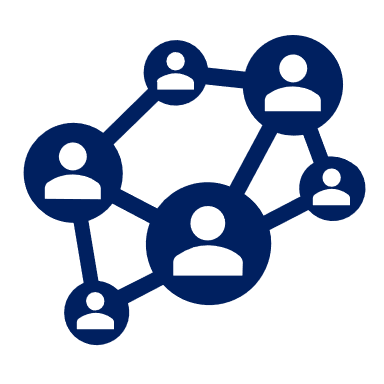 Күшті жақтары:
Талаптарды жекешелендіру (чек-парақтар (17));
ISO 9001 стандартын кафедралардың аудитінде EСG жүйесімен интеграциялау;
Аудиторлар оқытылды (19);
Ішкі аудит арқылы құрылымдардың кеңінен қамтылуы;
Тәуекелдерді басқарумен интеграциялау;
Құрылымдық бөлімшелердің өзін-өзі бағалауы; 
Аудит нәтижелерін Google Disc арқылы автоматтандыру;
Аудит топтарын басқарудағы білікті жетекшілер.
Жақсартуды қажет ететін жақтар:
Аудиттің үлкен көлемі (254), аудиторларға үлкен жүктеме;
2023 жылы толық аяқталмаған аудиттер (кейбір құрылымдық бөлімшелерде түзетуші әрекеттер жоспарларының аяқталмауы);
Анықталған сәйкессіздіктердің көптігі, аудит нәтижелері бойынша түзетуші әрекеттердің орындалуын бақылаудың қиындығы.
Güçlü Yönler:
Gereksinimlerin kişiselleştirilmesi (kontrol listeleri (17));
ISO 9001 standardının bölümlerin denetiminde ECG sistemi ile entegrasyonu;
Denetçilerin eğitimi;
İç denetimle yapıların geniş kapsamlı ele alınması;
Risk yönetimi ile entegrasyon;
Yapısal birimlerin öz değerlendirmesi; 
Denetim sonuçlarının Google Disk üzerinden otomatikleştirilmesi;
Denetim gruplarını yönetmedeki güçlü liderler.
Geliştirilmesi Gereken Alanlar:
Büyük denetim hacmi (254), denetçilere ağır iş yükü;
2023 yılında tamamlanmamış denetimler (bazı birimlerde düzeltici faaliyet planlarının tamamlanmaması);
Çok sayıda tespit edilen uyumsuzluklar, denetim sonuçlarına göre düzeltici faaliyet planlarının takibindeki zorluklar.
Қаулы/Karar
НАЗАРЛАРЫҢЫЗҒА РАХМЕТ!